State Safety Requirements & Litigation
School Security
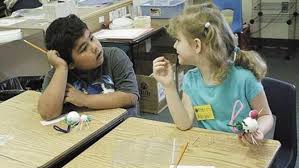 1
Presentation Overview…
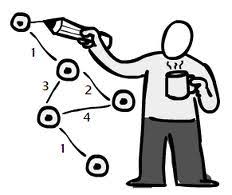 Discuss the importance of H.B. 1283 for each school district.
Active Shooter Drills
Civilian Response To Active Shooter Event (CRASE) Overview
Mental Health: Threat Assessment Team Development
Managing Your School Safety System
National Litigation Trends
Common Physical Upgrade Considerations
2
Arming Teachers in Mississippi: 02/09/2023
The Mississippi Senate passed with no debate a measure that would create a program to allow armed, trained teachers in Mississippi schools. The measure now heads to the House for consideration.
Senate Bill 2079 would create a firearms training and licensure program for teachers in public and private schools that choose to participate. Mississippi Homeland Security, under the Department of Public Safety, would establish the program, training and licensure. The bill also tasks the DPS commissioner with developing guidelines for dealing with school shooting situations.
Teachers participating in the program would have to have a state enhanced gun carry permit in addition to the training and certificate from the new program. The measure provides civil and criminal protections to armed teachers in the program.
3
Mississippi School Safety Act of 2019
To require school districts to develop & conduct an active shooter drill within the first 60 days of each school semester for students and staff.
TO REQUIRE ALL SCHOOL DISTRICT EMPLOYEES TO ATTEND CIVILIAN RESPONSE TO ACTIVE SHOOTER EVENTS (CRASE) TRAINING ANNUALLY.
To require school employees to complete a training or professional development course in mental health every two years. 
TO REQUIRE CERTIFIED THREAT ASSESSMENT OFFICERS TO CONDUCT ANNUAL INSPECTIONS & THREAT ASSESSMENT OF EACH PUBLIC SCHOOL IN THE STATE, DEVELOP AN IMPROVEMENT PLAN FOR EACH SCHOOL INSPECTED & PROVIDE REPORTS OF SUCH FINDINGS TO LOCAL LAW ENFORCEMENT AGENCIES & THE LOCAL SCHOOL BOARD WITHIN FOUR WEEKS OF COMPLETION.
To train school personnel to conduct initial behavioral health screenings of students who experience stress or are at risk of harm.
TO AUTHORIZE ADDITIONAL STATE FUNDING OF SCHOOL RESOURCE OFFICERS BY THE STATE DEPARTMENT OF EDUCATION.
TO AUTHORIZE THE STATE DEPARTMENT OF EDUCATION TO RAISE STATEWIDE AWARENESS REGARDING THE "SEE SOMETHING SAY SOMETHING ACT" & PROVIDE IMMUNITY FROM LIABILITY FOR GOOD FAITH REPORTING OF SUSPICIOUS ACTIVITY OR BEHAVIOR.
TO DIRECT THE DEPARTMENT OF PUBLIC SAFETY (Fusion Center) TO EMPLOY REGIONAL ANALYSTS DEDICATED TO STATEWIDE SOCIAL MEDIA INTELLIGENCE PLATFORM THREATS & THE DISSEMINATION OF SCHOOL SAFETY INFORMATION; & FOR RELATED PURPOSES.
4
What is Common in All Active Shooter Events?
They Evolve Quickly and are Unpredictable:
AS situations are over within 5-15 minutes.
Often over before law enforcement arrives on the scene.


Source: U.S. Department of Homeland Security
5
Active Shooter(AS) Response…
Individual(s) killing or attempting to kill people in a confined space or other populated area. 
AS situations are unpredictable and evolve quickly. 
Stopping an on-going AS: law enforcement, suicide, or other person intervention.
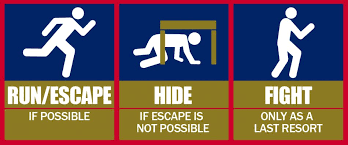 6
[Speaker Notes: From Our MASS Conference, You Might Remember This Definition]
School Shootings per year:
As of Dec. 20, 2022, there were 300 shooting incidents on school grounds in 2022; 
250 school shootings in 2021; 
114 school shootings in 2020
15 school shootings in 2010. 


Source:  K-12 School Shooting Database.
School Shooting Trends…
7
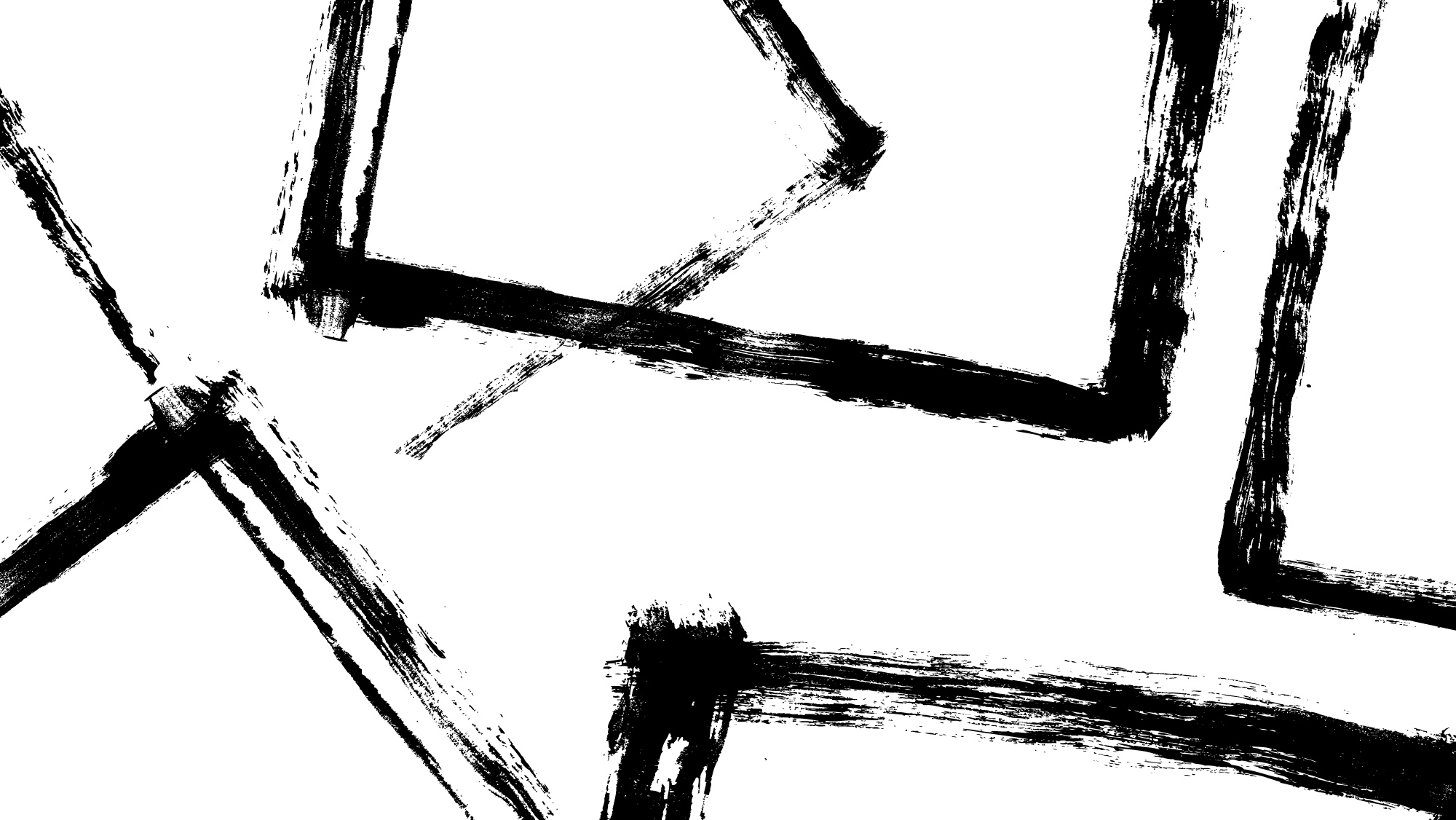 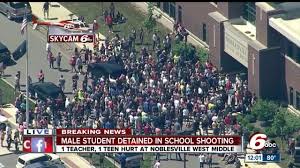 Just Two Events in 2018:  (Parkland-17/17; Santa Fe-10/13) Had The Combined Grim Statistics of 27 Dead and 30 Wounded.
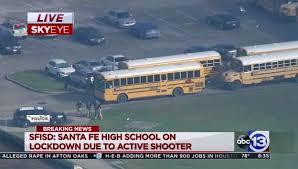 8
May 24, 2022 attack at Robb Elementary School in Uvalde, Texas in which a gunman killed 19 students and two teachers
9
Where Did The Shootings Occur?
In The Classroom
In The Hallway
In The Gym
On The Track 
Outside Of  The School Perimeter
In The Parking Lot
Outside The School Library
School Commons Area
School Cafeteria
Work-out Facilities
Restrooms
Where, How & When Did The Assaults Occur?
Types of Weapons Used:
Hunting Rifle
Handgun
Shotgun
Assault Rifle
Knife
When Did The Assaults Occur?
Before School
During School
After School
10
11
To Build Familiarity (Muscle Memory) With The Response Protocols.
Why Have Active Shooter Drills?
4 Types of Emergency Action Drills
Walkthrough 
A walkthrough familiarizes members of your organization with their roles and responsibilities, as described in emergency response plans. This is what most schools do.  This probably meets the requirement of the MS School Safety Act of 2019..
Tabletop Exercise 
A discussion-based session in which members of your school and outside organizations (police, fire, etc.) come together and discuss what actions they would take in the event of a particular disruption or disaster.
Functional Exercise 
Team members perform their duties in a simulated environment. Functional exercises are scenario based and designed to validate the plans and readiness of specific teams or functions (communications; emergency medicine; etc.).  Often, a Tabletop Exercise precedes a Functional Exercise.
Full Scale Exercise 
A full-scale exercise is as close to the real thing as possible. It is a lengthy exercise which takes place on location using, as much as possible, the equipment and personnel that would be called upon in a real event. Full-scale exercises are conducted by public agencies and your school.  Tabletop exercise(s) and functional exercise(s) often precede an FSE.
Source: American Red Cross and Ready.gov
12
Your school develops an emergency action plan that sets forth roles and responsibilities of various team members during an AS (or another emergency) event.
You verbally brief staff (non-students) on their role, then require a test to measure their knowledge of the role. Based on the results of the test, more briefings may be necessary.  Briefings and test results are documented.
You announce and document a date and time for an upcoming emergency action drill. Teachers, prior to this drill, and if age appropriate, discuss with the students their roles and responsibilities during the upcoming drill.
Administrators/public safety personnel are set in place throughout the school to document staff and student actions during the drill. 
The documented observations are compiled into an After-action Report and is later reviewed by a safety committee (constituting administrators, staff and public safety personnel) for the purpose of updating the existing plan or for the provision of additional training.  
Next semester, do it all again.
Typical Walkthrough Drill
13
Tabletop Exercise (TTX) Development
Process in Developing a TTX:
Assess the need for the drill
Define the scope of the drill
Develop a purpose statement 
Define the drill objectives
Build the scenario foundation
Determine major and detailed scenario events
Develop discussion questions:
The moderator’s discussion questions at the tabletop should prompt players to address specific problems or issues that link back to the drill objectives.  Depending on the length, scope, and complexity of your drill scenario and major/detailed events, the drill scenario and associated questions may be presented to players in one, two, or three distinct time modules to allow for in-depth discussion for different phases of the drill response. 

Source: City of San Francisco Dept. of Emergency Management
14
Functional Exercise
Functional exercises are scenario based and designed to validate the plans and readiness of specific teams or functions (communications; bomb disposal; child reunification; etc.) of a plan. 
Team members may perform their specific duties in a simulated environment.  Such environment may be an off-site or training area.
This exercise usually takes place over a few hours (1-4 hours).
Often, a Tabletop Exercise precedes a Functional Exercise.
15
Full-Scale Exercise: CPSD
A full-scale exercise is as close to the real thing as possible. 
It is a lengthy (multi-hour or multi-day) exercise which takes place on location using, as much as possible, the equipment and personnel that would be called upon in a real event. Full-scale exercises are conducted by public agencies and your school.  Tabletop exercise(s) and functional exercise(s) often precede an FSE.
Participants: State, Federal, Local Agencies; Public, Private Entities
16
Evaluating the preparedness program
Identify planning and procedural deficiencies
Testing or validating recently changed procedures or plans
Clarifying roles and responsibilities
Obtaining participant feedback and recommendations for program improvement
Measuring improvement compared to performance objectives
Improving coordination between internal and external teams, organizations and entities
Validating training and education
Increasing awareness and understanding of hazards and the potential impacts of hazards.
Assessing the capabilities of existing resources and identify needed resources

Source: Ready.gov
The Benefits of a Well-Designed Exercise
17
The Most Important Reason For Having A Plan Of Action?
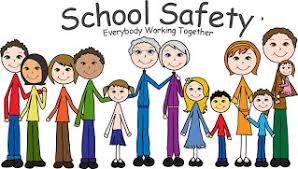 Of Course, Keeping Your Kids and Employees Safe!
18
[Speaker Notes: There are a couple of reasons why we need to revisit school safety measures.  Keeping our kids safe is number one, of course.  We spent a whole day on this process in June of 2018.  We had speakers from the FBI talking about the psychology of the AS, as well as break out sessions where we discussed the tactical response to an AS, working with the media, and a mini table top exercise.   But there are other reasons not discussed during our summer meeting…]
Post Event Lawsuits: Who Could Be Sued?
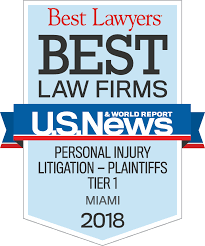 School District
School Superintendent
School Administration/Teachers
School Security
Local Government
Local Police
Third Parties: Contractors
19
What Are The Costs?
Direct Costs:
Litigation (Lawsuits)
Compensating Victims
Paying For Funerals
Providing Trauma Care
Reconstructing or Refurbishing Buildings
Replacing Buildings
Investing in New Security Measures
Indirect Costs:
Reputational Damage
Loss of Tourism Revenue
High Turnover Among Workers (Teachers; First Responders)

(Source: http:///www.governing.com/topics/education/gov-cost-of-active-shooters-insurance.html)
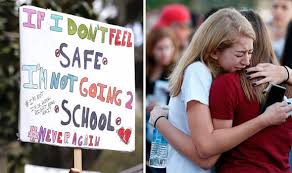 20
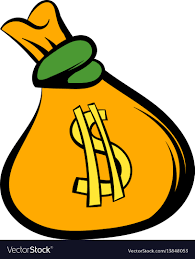 How Much Did It Cost To “Recover”?
$39,000,000: 2007 Virginia Tech shooting:
$11.4 million: Safety and security upgrades
$6.4 million: Cleanup, renovations, and other facility changes
$4.8 million: Settlement payments and other legal costs
$2.7 million: Support for survivors and families of victims
$3.2 million: Other operational expenses
$9.5 million: State expenses, including settlements
$590,000: Healthcare costs
$50,000,000: 2012 Sandy Hook  Elementary School shooting.
$50,000,000: 1999 Columbine High School Shooting.
$25,300,000 to replace the Majory Stoneman Douglas High School in Parkland, FL (CBS News, June 8, 2018)
21
[Speaker Notes: How will you pay for this?]
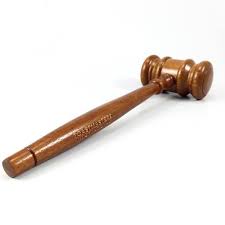 Some Legal Theories Behind Post Event Lawsuits
Employee Federal Lawsuits
U.S. Occupational Health and Safety Administration: Employers must have a place free of recognized hazards. 
“…active shooting incidents are considered such a hazard.” (Business Insurance Report, 2018)

Victim and Victim’s family Lawsuits
Negligence
Failing to provide adequate security
Failing to supervise students 
Ignoring threatening behavior
Allowing bullying to escalate



(More Schools Are Buying Active Shooter Insurance; Wall Street Journal; August 2, 2018
22
[Speaker Notes: Yes, employees will sue you too.  They will sue for not have a safe workplace (based on what you have and have not done).  Victim and victim families will sue because you failed to provide adequate security (you were negligent).  Again, this will be based on what you have and have not done, and to follow, what you could have prevented.]
Lack of proper documentation concerning safety efforts:
Common safety efforts (non-exhaustive list):
Efforts to address bullying; student threats; assaults; etc.
Efforts concerning mental health and other employee training, etc.
Efforts addressing the daily routine (the security process)
Documentation about school’s actions to enhance security based on review of digital information (such as cameras, etc.) (is anyone reviewing this data?)
Is there a gap between written policies and procedures & actual practices of the school staff?
Do you have drills?  How is the success of the staff measured?  Improvements or changes documented?
Liability Language:  “Safety is our #1 priority!”  Can you prove this?
(Safeschools.com; 2017; 5 Tips To Avoid A School Safety Lawsuit)
A Few Items Lawyers Might Look For… Even If You Have A Good Plan!
23
Some Steps To Avoid The Carnage
24
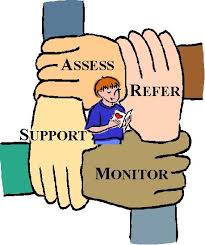 Establish AThreat Assessment Team (TAT)!
25
[Speaker Notes: Security experts almost universally agree this is the most important part of your school safety plan.  If the shooter is in your school, then you have failed.  The threat assessment team may prevent the shooting from happening!]
TAT Focus: Behavioral Intervention: Identifying And Acting On Identified Violent Tendencies.(Natalie Delgadillo; With shootings on the rise, schools turn to active shooter insurance; June 2018; governing.com)
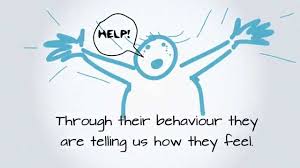 26
What Constitutes An Effective TAT?
United States Secret Service (2018):
Who is on a Threat Assessment Team.
Stakeholders: teachers; guidance counselors; coaches; school resource officers; mental health professionals; and school administrators
What does a Threat Assessment Team do?
Identify concerning behaviors and vet potential threats
Provide resources To manage concerning students
Require on-going training among the stakeholders
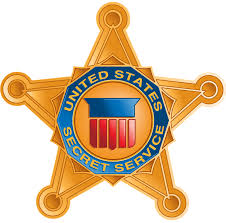 27
People who hurt themselves or others often show warning signs before they carry out an act of violence. 
If you don’t know what to look for, it can be easy to miss the signs, or dismiss them as unimportant. 
Significantly, missing the signs can have tragic consequences. 
Notably, in four out of five school shootings, at least one other person had knowledge of the attacker’s plan but failed to report it.
TAT: Pay Attention To The AS Warning Signs…
28
1. Suddenly withdrawing from friends, family and activities (including online or via social media)
2. Making statements or engaging in behavior meant to intimidate or mock others based on real or perceived differences (including race, religion, sexual orientation, etc.) 
3. Excessive irritability, lack of patience, or becoming angry quickly
4. Experiencing chronic loneliness or social isolation 
5. Expressing persistent thoughts of harming themselves or someone else
6. Making direct threats toward a place, another person, or themselves
7. Bragging about access to guns or weapons
8. Recruiting accomplices or audiences for an attack 
9. Directly expressing a threat as a plan
 
Source:  Sandy Hook Promise: 19 Classmates; Six Educators
TAT: 9 Critical Warning Signs of Possible AS  Violence
29
02/2023: Michigan State University Shooter
30
About 1 in 4 young adults have considered suicide since the pandemic began.
Some were struggling with increased social isolation or are stuck at home with an abusive family member and didn’t see a way out. 
Suicide rates could be even higher for African American students. 
A recent survey found that 7 in 10 teenagers are struggling with their mental health. 
More than 2/3 of the students surveyed said they felt pressure to hide their true feelings and were trying to deal with their problems on their own.
More than 40% of kids say they have not been offered any social or emotional support by their school since the pandemic began. 


Source: Sandy Hook Promise
Since COVID Began:
31
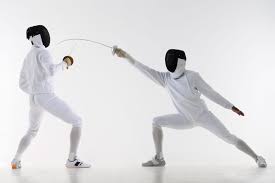 Back To Litigation
“If you’re a school without strong behavioral intervention approaches, you are extremely vulnerable to litigation, because this is so well established.  It’s like a standard of care.”
(Mike Dorn, Safe Havens International; With Shootings on the Rise, Schools Turn to Active Shooter Insurance; www.governing.com)
32
Physical School Upgrades To Consider
#1: ALWAYS CONSULT WITH LOCAL LAW ENFORCEMENT FIRST!
Only School Buses Can Pull Up Close To The School
Bollards To Protect The Main Entrance
Live Feed Cameras And Security Cameras
“Mantraps” (double doors with space in between)
Retractable Walls/Gates To Seal Off Communal Areas From Classrooms
Magnetic Door strips (auto lock/open doors)
Reinforced Push Button Locks On Inside Of Doors
Notification System (overhead)
Panic Buttons (office/classrooms)
Numbered Windows and Doors

PM: Guide To Safer Schools
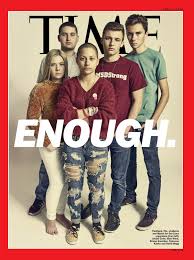 33
More Security Enhancements…
#1:  ALWAYS CONSULT WITH LOCAL LAW ENFORCEMENT FIRST!
Strategic Landscaping
Key Card Access Gates/Doors
Armed Police (professionals!)
Gunshot detection: immediate police notification if a gunshot occurs
Shatter-resistant film (flip side of this film: keeps people in)

PM: Guide to Safer Schools
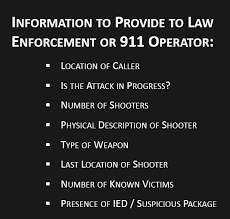 34
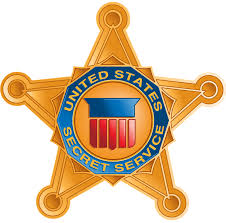 USSS: Other Prevention Steps
School Climate:
Foster A Climate of Respect And Trust
Reinforce Clear Policies And Procedures
Communication:
Build Relationships between students and teachers
Promote Communication 
Promote Information Sharing Between The School And Community Stakeholders
Liaison With Law Enforcement
Structured Measures:
Create a central reporting system for troubled behavior:
Online form; dedicated email address; dedicated phone number; smartphone applications:
SaySomething; Safe2Tell; iWatch Texas; Sandy Hook Promise (free)
35
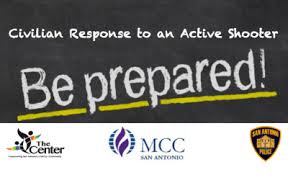 Civilian Response To Active Shooter Event: CRASE
36
What is the FREE Civilian Response To Active Shooter Event (CRASE)?
37
Some Final Considerations
Hire A Security Director For Your School.
The Security Director Should Be the equivalent of an Assistant Superintendent Level: Principals Answer To This Person Only On Security Matters!
The Security Director Answers To The School District Superintendent and/or Assistant Superintendent.
Ensure Your Security Director is Communicating With Other Security Directors and Sharing/Learning Best Practices.
Ensure A Close Working Relationship With Local Law Enforcement.
Have A Security Director State Conference Each Year.
Working closely with MDE school safety personnel
38
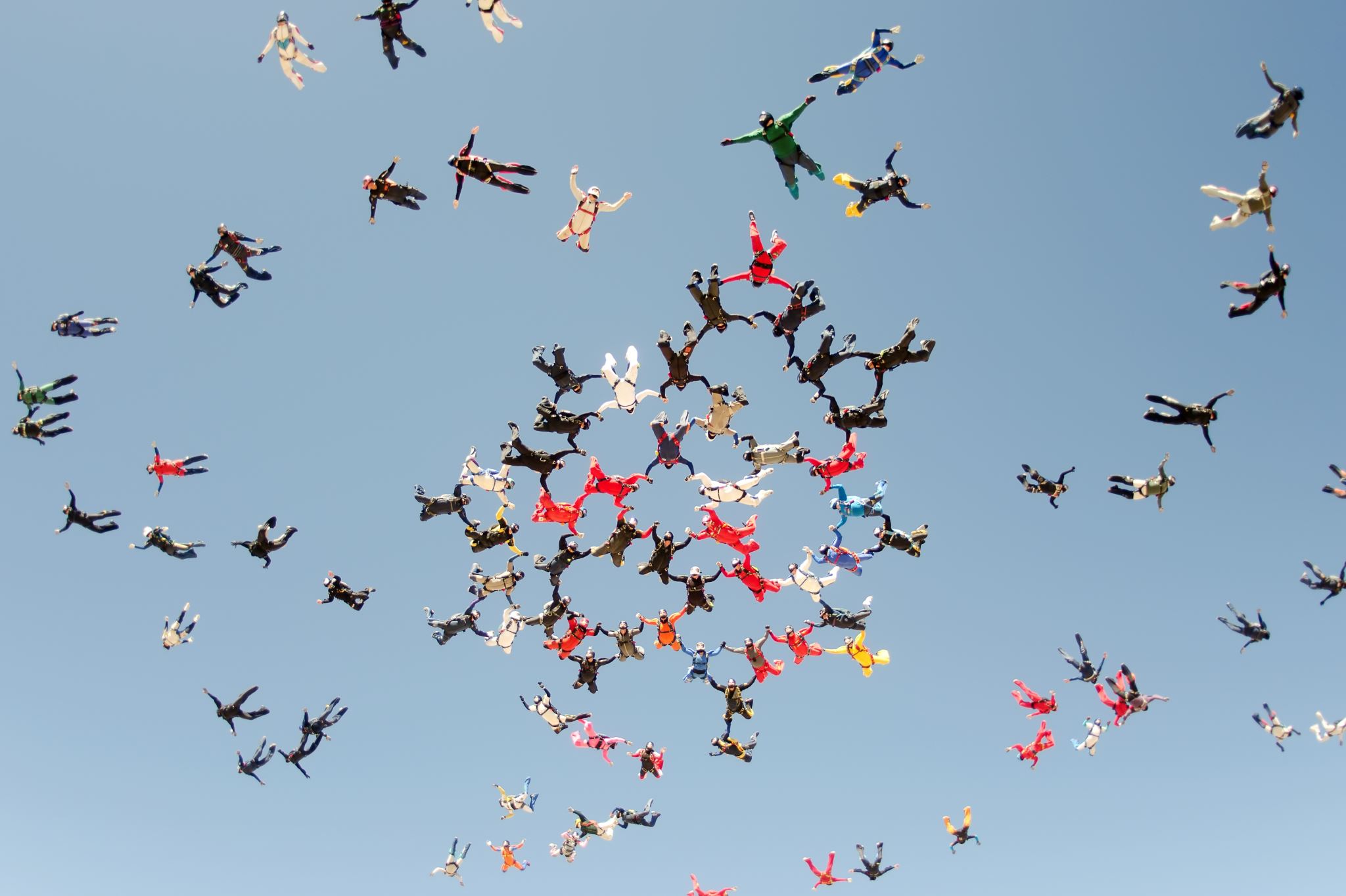 Leadership is solving problems. The day soldiers stop bringing you their problems is the day you have stopped leading them. They have either lost confidence that you can help or concluded you do not care. Either case is a failure of leadership. Colin Powell
39